精神病与鬼附徐理强长老CGCM_05.2024_SV
讲座大纲
1.圣经中的鬼、鬼附的定义
2.耶稣的赶鬼和治病
3.圣经有鬼附病、非鬼附病;鬼附病有身体病、精神病
4.鬼附病、非鬼附病、身体病、精神病都同样是器质疾病
5.鬼附造成器质疾病的机制
6.为什么今天鬼附的疾病极少
7.教会应该如何帮助精神病患者
8.很多还不了解的问题:中国人的鬼附;冥想能造成精神分裂症?
9.结论
1.圣经的鬼是堕落的天使
参考圣经字典New Bible Dictionary
撒旦,魔鬼,邪灵=堕落的天使=敌对者
亚3:1-2大祭司約書亞站在耶和華的使者面前;撒但也站在約書亞的右邊,與他作對
太25:41進入那為魔鬼和他的使者所預備的永火裏去
彼后2:4就是天使犯了罪，神也沒有寬容，曾把他們丟在地獄，交在黑暗坑中，等候審判 
启12:9大龍就是那古蛇，名叫魔鬼，又叫撒但，是迷惑普天下的
中国人一般认为鬼是死去的人的灵魂变成鬼
[Speaker Notes: 天使又指給我看：大祭司約書亞站在耶和華的使者面前；撒但也站在約書亞的右邊，與他作對。2耶和華向撒但說：「撒但哪，耶和華責備你！就是揀選耶路撒冷的耶和華責備你！這不是從火中抽出來的一根柴嗎？]
污鬼離了人身，就在無水之地過來過去，尋求安歇之處；既尋不著，便說：『我要回到我所出來的屋裏去。』25到了，就看見裏面打掃乾淨，修飾好了，26便去另帶了七個比自己更惡的鬼來，都進去住在那裏。那人末後的景況比先前更不好了。
鬼附的定义
圣经没有对《鬼附》下定义
路11:24-26 耶稣用这段话反驳人说他赶鬼是靠别西仆,不好解释鬼附是什么 污鬼离了人身,就在无水之地过来过去,寻找安歇之处;既寻不着,便说:我要回到我所出来的屋里去.到了,就看见里面打扫干净,修饰好了,便去另带来七个比自己更恶的鬼来,都进去住在那里.那人末后的境况比先前更不好了
鬼的工作:叫人离开神,叫人灭亡:
彼前5:8 你们的仇敌魔鬼,如同咆哮的狮子,走来走去,寻找可吞吃的人
方法:外面、里面
撒旦外面的工作1
外面:诱惑,拦阻,打击,破坏环境
耶稣在旷野受撒旦试探:太4:1-11
保罗被撒旦拦阻:帖前2:18 我们很想到你们那里去…只是撒旦拦阻了我们
保罗身上的刺:林后12:8 有一根刺加在我身上,就是撒旦的差役来攻击我
撒旦破坏教会关系、环境:林后11:13 这些人是假使徒…因为撒旦自己也装作光明的天使…撒旦的仆役装作公义的仆役
撒旦里面的工作2
里面:在人心里说服人离开神,抵挡神
犹大:路22:3 那时撒旦已经进入犹大的心…他去与祭司长商量怎样把耶稣交给他们;约13:27 犹大接过饼后,撒旦就进入他的心
彼得:路22:31 西门,西门,撒旦设法要得着你们,好筛你们像筛麦子一样
亚拿尼亚:徒5:3 为什么撒旦充满了你的心,使你欺骗圣灵
扫罗:撒上18:10 第二天,从神那里来的恶魔降在扫罗身上
圣经没说撒旦进入人里面是否等于鬼附
鬼附的操作定义
因为圣经没有鬼附的定义,为了今天的讨论,需要对鬼附作一个操作定义
鬼附=撒旦进入人里面,搅扰这个人的基本功能(不单迷惑诱惑)
撒旦不一定用鬼附造成疾病;也可能搅扰环境,增加压力诱动基因,增加人得病的几率;比如出车祸、得新冠病、失业、亲人死亡…
2.耶稣的赶鬼与治病
耶稣赶鬼与治病四个特点
1.耶稣治病有鬼附的,也有非鬼附的
2.当时鬼附病有身体病,也有精神病
3.当时的鬼附、非鬼附、身体、精神病,都是器质病:今天也有（驼背,聋哑,瞎眼,癫痫,瘫痪…）;圣经字典没把这一点说清楚
4.耶稣赶鬼后,必须把器质病变修复,病人才得医治;所以圣经有时候单提耶稣赶鬼,有时候单提耶稣治病;表明两者不同
治病：耶稣用不同方法/手段
耶稣用不同方法治病(圣经字典没说清楚) 
1.耶稣一般说一句话,那病人就得医治
2.有时候耶稣却需要:
♦用手摸这个病人可7:33-35耶穌領他離開眾人,到一邊去,就用指頭探他的耳朵,吐唾沫抹他的舌頭,望天嘆息,對他說:以法大!他的耳朵立刻開了,舌結也解了,他說話也清楚了
♦分几次医治可8:23-25耶穌拉著盲人的手,領他到村外,就吐唾沫在他眼睛上,為他按手;問他:你看見甚麼?他抬頭一看,說:我看見人,他們好像樹木,並且行走.隨後耶穌又按手在他眼睛上,他定睛一看,就復原了,樣樣都看得清楚了
治病：耶稣用不同方法2
♦要求病人配合约9:6-7耶穌說了這些話,就吐唾沫在地上,用唾沫和了泥抹在盲人的眼睛上,對他說:你到西羅亞池子裏去洗
♦有时候似乎耶稣医治的能力出去,自己却不知道治好哪个病人 路8:45-46耶穌說:摸我的是誰?眾人都不承認.彼得說:老師,眾人擁擠緊靠著你.耶穌說:有人摸了我,因為我覺得有能力從我身上出去.
♦耶稣神迹治病用不同的方法和手段,表示神迹也有不同的机制
神迹治病也是修复器质病变
耶稣用神迹治病是修复病的器质病变: 太12:9-13耶穌離開那地方,進了猶太人的會堂;那裏有個一隻手萎縮了的人…耶稣…對那人說:伸出手來！他把手一伸,手就復原了,和另一隻手一樣
一只手萎缩:一般因为
   一边大脑受伤
造成身体一侧器质萎缩
一侧手脚僵硬、萎缩
神迹把该器质萎缩修复
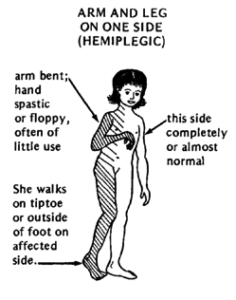 左脑偏瘫:左脸、右半身瘫痪;右脑偏瘫:右脸、左半身瘫痪
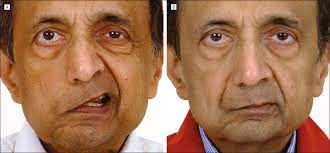 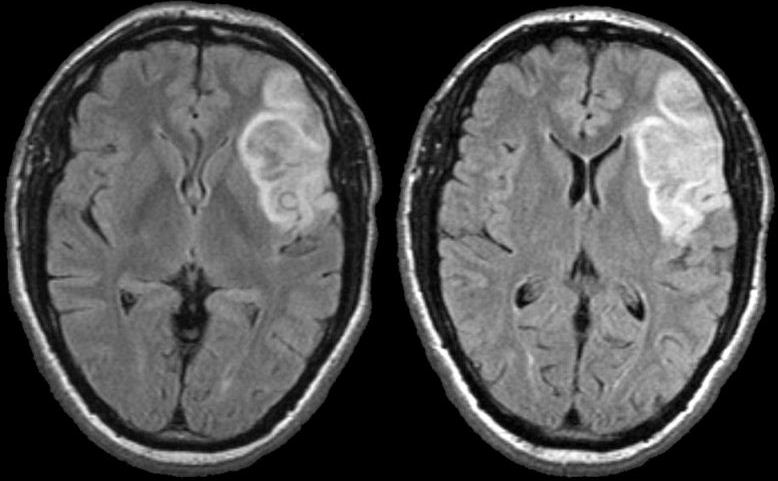 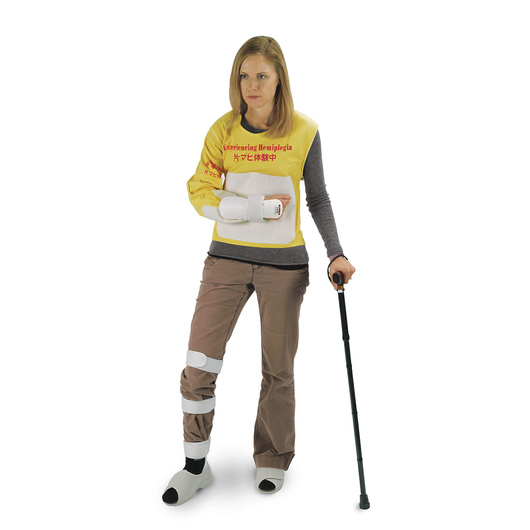 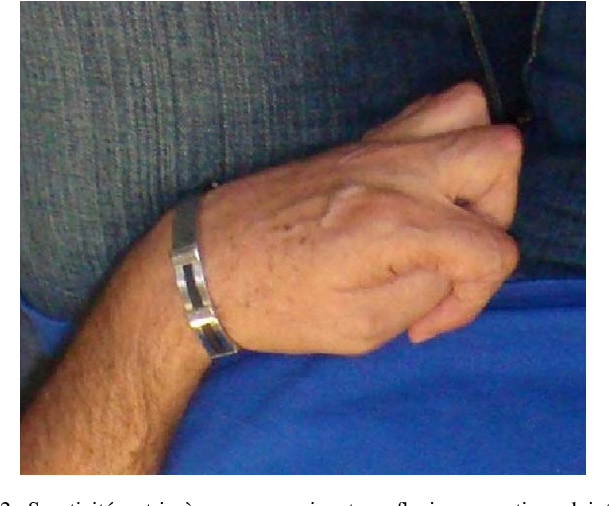 耶稣医治鬼附的病:赶鬼+治病
耶稣医治鬼附的病都是器质病(圣经字典没说清楚)
驼背:路13:10-13有一个女人被鬼附着,病了十八年,腰弯得一点直不起来.耶稣叫她过来,对她说:女人,你脱离这病了!于是用两只手按着她,她立刻直起腰来,就归荣耀于神.(单提医治,没提赶鬼)
瞎眼+哑:太12:22有人将一个被鬼附着、又瞎又哑的人带到耶稣那里.耶稣就医治他,甚至那哑巴又能说话,又能看见.(单提医治,没提赶鬼）
哑巴:路11:14耶稣赶出一个叫人哑巴的鬼,鬼出去了,哑巴就说出话来.众人都稀奇.(单提赶鬼,没提医治）
3.鬼附与非鬼附的疾病
圣经中鬼附的记载(参考圣经字典)
利20:6 :不能交鬼 人若转向交鬼和行巫的… 我必向这人变脸;申18:10-12:不能算命、问鬼… 
扫罗被邪灵搅扰:撒上18:10 第二天,从神那里来的恶魔降在扫罗身上,他就在家胡言乱语…要把大卫刺在墙上
马太、马可、路加福音有很多鬼附的记载
约翰福音没提鬼附
使徒行传两处提鬼附
书信没提鬼附
保罗两处罗12、林前12讨论圣灵恩赐都没提有赶鬼恩赐,却提治病恩赐林前12:28
鬼附造成身体疾病和精神疾病
圣经中鬼附造成身体疾病,也造成精神疾病
今天,教会认为鬼附、邪灵干扰:只造成精神疾病;这想法不符合圣经
从今天医学角度:
♦身体疾病和精神疾病都有可能是鬼附造成
♦鬼附病和非鬼附病:都是器质病
♦两者的分别:在于该器质性病变是否被鬼附造成
♦非鬼附疾病=世界堕落后:基因与环境互动造成器质病变
♦鬼附疾病=鬼干扰基因与环境互动流程造成器质病变
♦鬼被赶走离开人身,鬼附留下的器质病变也必须被医治、修复,然后病人才能痊愈
1.
4.鬼附与非鬼附的疾病都是器质疾病;两者有同样的器质病变
驼背:结核细菌造成脊椎倒塌
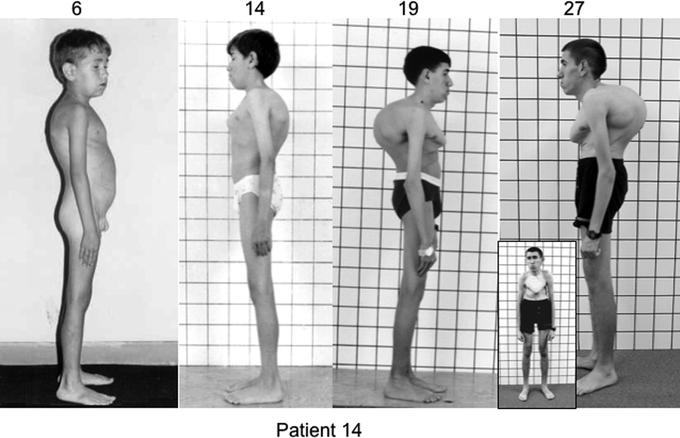 1.
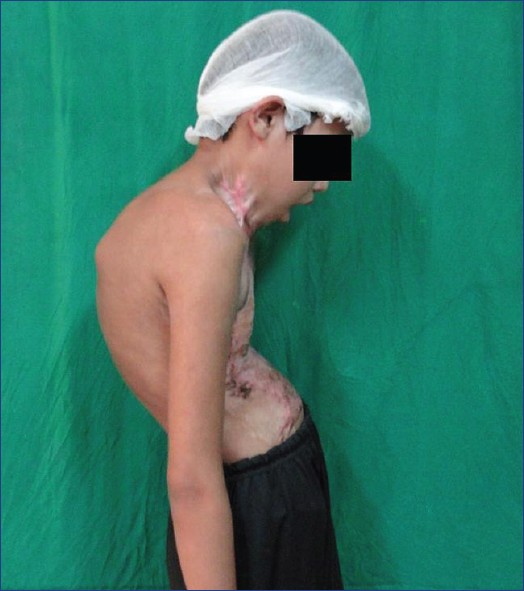 驼背:脊柱被结核细菌破坏所以倒塌
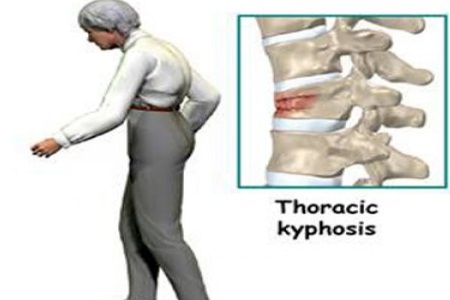 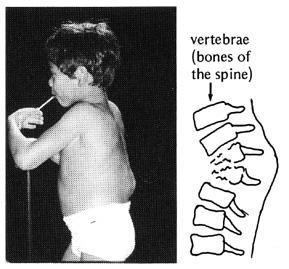 1.
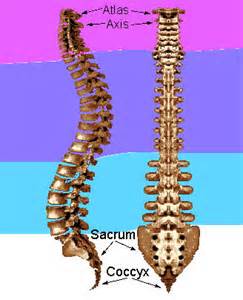 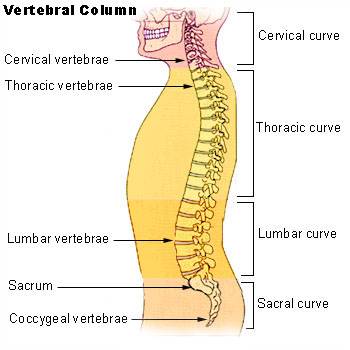 瞎眼:视觉网络出问题:角膜;晶体;视网膜;视路;后脑:任何一处病变能造成瞎眼
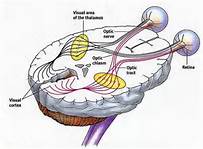 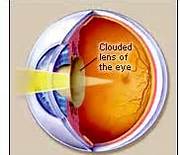 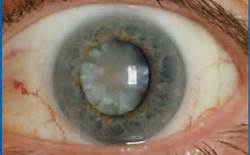 聋哑:听觉、语言网络器质病变
1.
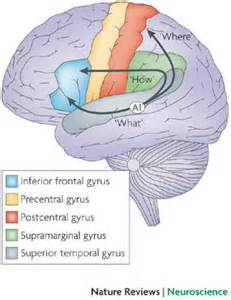 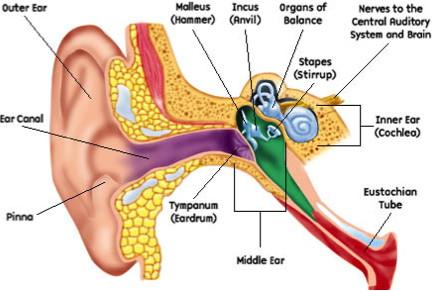 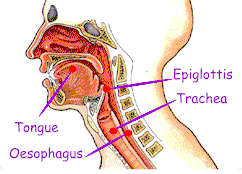 癫痫的小孩可9:16-29
耶穌問他們說:你們和他們辯論的是甚麼?...有一個人回答說:夫子,我帶了我的兒子到你這裏來,他被啞巴鬼附著.無論在哪裏,鬼捉弄他,把他摔倒,他就口中流沫,咬牙切齒,身體枯乾.我請過你的門徒把鬼趕出去,他們卻是不能.耶穌說:噯!不信的世代啊,我在你們這裏要到幾時呢?我忍耐你們要到幾時呢?把他帶到我這裏來吧.他們就帶了他來.他一見耶穌,鬼便叫他重重地抽瘋,倒在地上,翻來覆去,口中流沫.耶穌問他父親說:他得這病有多少日子呢?回答說:從小的時候.鬼屢次把他扔在火裏、水裏,要滅他...求你憐憫,幫助我們.
耶穌對他說:你若能信,在信的人,凡事都能.孩子的父親立時喊著說:我信!但我信不足,求主幫助.耶穌…就斥責那污鬼,說:你這聾啞的鬼,我吩咐你從他裏頭出來,再不要進去!那鬼喊叫,使孩子大大地抽了一陣瘋,就出來了.孩子好像死了一般,以致眾人多半說:他是死了.但耶穌拉著他的手,扶他起來,他就站起來了.耶穌進了屋子,門徒就暗暗地問他說:我們為甚麼不能趕出他去呢?耶穌說:非用禱告,這一類的鬼總不能出來.
癫痫:身体坚硬;抽动:大脑不正常放电
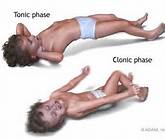 正常跟癫痫脑电波:癫痫大脑不正常放电
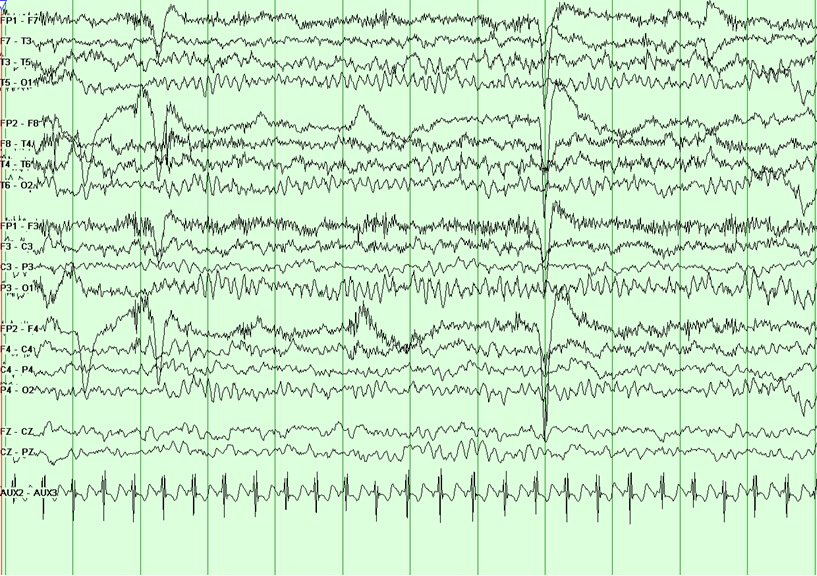 颞叶癫痫TLE:生产时颞叶被产门压伤:颞叶因此有伤疤:不正常放电导致癫痫
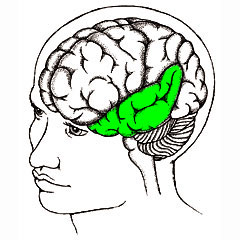 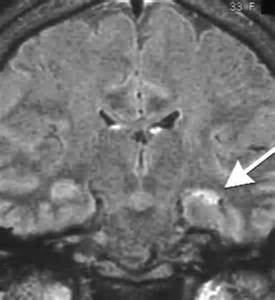 聋哑的小孩有癫痫Epilepsy, Seizure
有可能是先天性巨细胞病毒Congenital CMV;或者生产时侧脑被压伤;所以从小就有癫痫、聋哑
鬼造成怀孕母亲被感染,或得妊娠受伤
耶稣特别说:这世代…我在你们这里要到几时
有可能表示耶稣在世界上的时候撒旦特别活跃;撒旦插手在病毒感染、或生产时受伤的过程中
换句话说:所有鬼附造成的身体病都是器质病;没有器质病变的是癔症
成人精神病的类别
1.情绪病:情绪、心境出问题:抑郁症,焦虑症,双相症,强迫症,摄食症,长期失眠
2.思维病:幻听;妄想:迫害、跟踪、自大、钟情;思路紊乱;分裂症;偏执症
3.失智病:艾尔斯海默氏症;痴呆症
精神病都是大脑神经网络功能紊乱的器质病;华人教会必须接受事实
精神病的基因变异已经找到
强迫症:丘脑,基底节网络功能问题
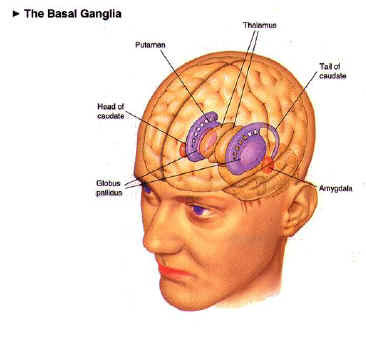 创伤后遗症PTSD:海马萎缩
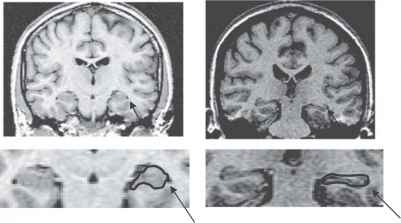 艾尔斯海默氏症:斑块;缠结
幻听:大脑听觉区域自动发出声音信号
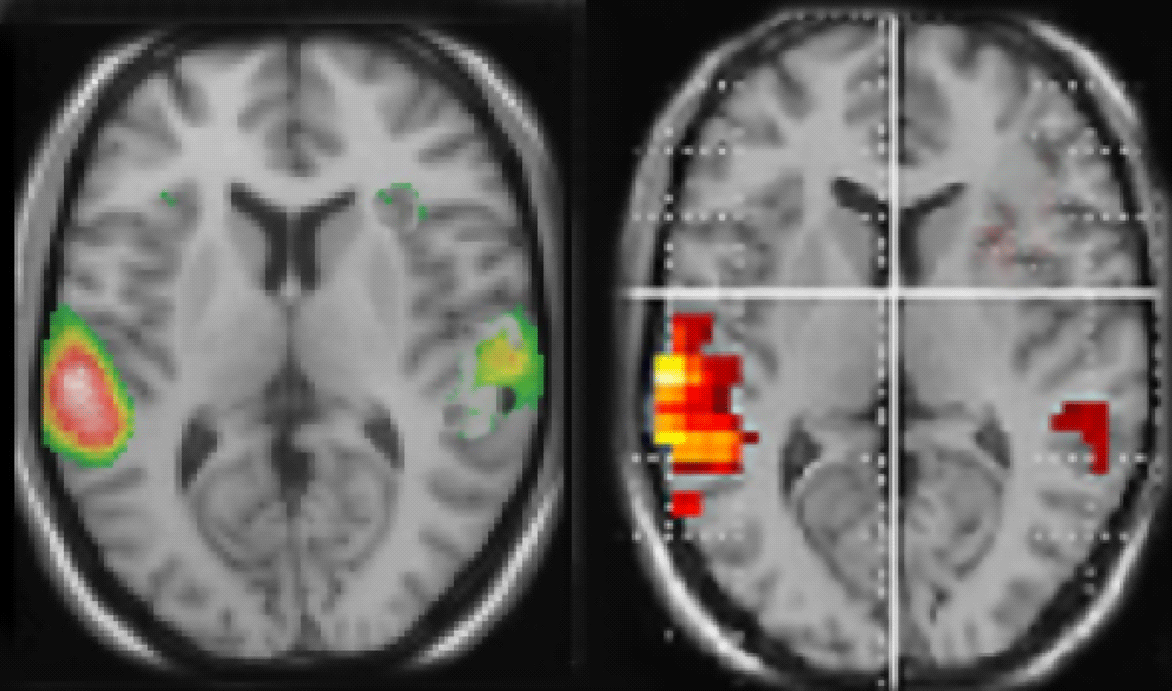 分裂症:幻聼與幻眎:大腦自动发出信号
被群鬼附的格拉森人
这人的症状跟精神分裂症的症状相似
群鬼能离开这人,进入两千头猪里,然后猪群闯下山崖,投进海里淹死了.说明鬼在耶稣来到世界上的时候特别活跃,造成混乱,敌对耶稣国度的彰显;今天应该不会发生
被鬼附的格拉森人 可5:1-20
他們來到…格拉森人的地方.耶穌下船,有一個被污鬼附著的人從墳塋裏出來迎著他.那人常住在墳塋裏,沒有人能捆住他,就是用鐵鍊也…被他掙斷了.他晝夜常在墳塋裏和山中喊叫,又用石頭砍自己.他遠遠地看見耶穌,就跑過去拜他,大聲呼叫說:至高神的兒子耶穌,我與你有甚麼相干?我指著神懇求你,不要叫我受苦!是因耶穌曾吩咐污鬼從這人身上出來.耶穌問他說:你名叫甚麼?回答說:我名叫『群』,因為我們多的緣故;就再三地求耶穌,不要叫他們離開那地方.
在那裏山坡上,有一大群豬吃食;鬼就央求耶穌說:求你打發我們往豬群裏,附著豬去.耶穌准了他們,污鬼就出來,進入豬裏去.於是那群豬闖下山崖,投在海裏淹死了.豬的數目約有二千…眾人…看見那被鬼附著的人…坐著,穿上衣服…他們就害怕…央求耶穌離開他們的境界.
耶穌上船的時候,那從前被鬼附著的人懇求和耶穌同在.耶穌…卻對他說:你回家去,到你的親屬那裏,將主為你所做的是何等大的事,是怎樣憐憫你,都告訴他們.那人就在低加坡里傳揚耶穌為他做了何等大的事...
5.鬼附如何造成器质疾病
鬼附如何造成器质病变
非鬼附病的发病机制:堕落世界中基因变异与环境互动造成器质病变
鬼附造成疾病机制:鬼搅扰器质病发病机制、流程,插手攻击搅扰基因、环境、两者互动,造成器质病变
♦1.搅扰基因
♦2.搅扰环境
♦3.搅扰基因与环境的互动过程
♦4.直接破坏身体器质造成器质病变
6.为什么今天鬼附造成的疾病很少?
为什么耶稣时代鬼附病这么多
耶稣道成肉身,来到地上彰显神的国度,撒旦要抵挡神国度的彰显,从天上跳下地上,用鬼附造成各种疾病,制造紊乱 
路10:17-20那七十个人欢欢喜喜的回来,说:主阿!因你的名,就是鬼也服了我们.耶稣对他们说:我曾看见撒但从天上坠落,像闪电一样.我已经给你们权柄可以践踏蛇和蝎子,又胜过仇敌一切的能力,断没有甚麽能害你们.
撒旦跳到地上,不单造成鬼附的病,也造成其它的混乱:比如附在猪群身上,用蛇与蝎子攻击门徒
为什么现在鬼附病这么少
耶稣从死里复活,战胜撒旦,建立了教会和神的国度;撒旦失败之后,就不能再用鬼附造成疾病或直接增加大自然中的混乱
♦ 1.今天不可能有群鬼附猪群,猪跳海的紊乱                  可5:11在山坡那裏,有一大群豬正在吃食;污靈就央求耶穌,說:求你打發我們進入豬群,好附著牠們.耶穌准了他們,污靈就出來,進入豬裏,那群豬就闖下山崖,投進海裏,淹死了.豬的數目約有二千. 
♦ 2.基督徒有圣灵内住,不可能被鬼附                      雅4:5經上說:神愛祂安置在我們裏面的靈,愛到嫉妒的地步.你們以為這話是徒然的嗎?
所以约翰福音和书信没有提鬼附;保罗两处讨论圣灵的恩赐只提治病的恩赐,没提赶鬼的恩赐
末后时期鬼附造成疾病的现象可能再出现
7.教会如何帮助精神疾病患者需要先分辨是否被鬼附吗？单靠祷告？
所谓鬼附的特征
1.力量特大:需要很多人才把他压制得住
2.变声音:男人用女孩的声音说话
3.对耶稣基督是否道成肉身不置可否
♦这些情况在精神病医院里的病人很普遍,是严重精神病的症状之一
♦有这些特征的病人,药物治疗一般也有很好的功效
♦不能用来区分是否鬼附
教会如何帮助精神病患者
污鬼離了人身，就在無水之地過來過去，尋求安歇之處；既尋不著，便說：『我要回到我所出來的屋裏去。』25到了，就看見裏面打掃乾淨，修飾好了，26便去另帶了七個比自己更惡的鬼來，都進去住在那裏。那人末後的景況比先前更不好了。
不需要分辨是否被鬼附,也不可能分辨;因为有同样的器质病变;是否应该赶鬼:个人立场;考虑赶鬼可能造成二度伤害
无论是身体病、精神病,应该都用神两个启示来处理:
 ◊照圣经启示:用祷告、爱关扶持病人
 ◊照大自然启示:用治疗手段
1.祷告+扶持
2.用神大自然启示的机制来治疗
教会如何帮助精神病患者
情绪问题的病人:按程序:先以八周爱关扶持,假如没有好转(比如持续失眠)建议找专业治疗,继续提供爱关扶持
思维问题:马上建议找药物治疗:五个理由:1.思维紊乱必须用药物治疗;2.家人非常痛苦;3.单用爱关没有效果;4.基督徒必须把光照进精神病的黑暗中;5.振兴….
思维病人在教会中向每个人求证,要证明自己不是妄想;对病人的安慰(不要想太多;你去问上帝吧)只能增加其思维紊乱(师母说我是正常的,要多祷告);假如每个人都有一致坚定建议请病人找药物治疗,效果比较好
赶鬼造成二度伤害:个案
32岁博士生,8年还没有毕业,抑郁惊恐,失去热情兴趣动力,不能完成论文
焦虑,恐慌(Panic Attacks)气进不去,呼吸快,心慌,感觉要昏倒,冒汗,手发麻,发抖;晚上睡眠常 “被鬼压”(晚上惊恐症状)
无法集中精神,不能完成论文
吃抗抑郁症药物很快症状消失,信主
医生离开后,停药,没有抑郁,但鬼压反复
牧师为他赶鬼,叫他呕吐,把邪灵吐出
毫无进步,放弃信仰,抑郁增加,退学,20+年没有出门;不敢回国,浪费一生
不能单靠祷告
刘富理牧师用《全人治疗=悔改+祷告+按手》医治了25个精神病患者;马上效果很好
5年后蔡茂堂牧师访问这25个病人,研究他们得神迹医治5年后的光景 
结果:100%(25/25)说自己灵性有很大复兴
但是只有20%(5/25)精神病症状有好转
有效治疗手段应该达到70%症状好转;20%症状好转属于《宽心丸》效应Placebo effect
祷告(神迹医治)带来灵命复兴;并不带来症状消失;反之:治疗可以消除症状,却不一定带来灵命复兴
也是说明祷告与治疗两者机制不同
8.还不了解的问题不要刻意制造大脑功能分离中国人的鬼附冥想能诱发精神分裂症？
不要刻意鼓励大脑功能分离
正常情况下,大脑不同区域功能偶然也可能分离
♦比如做梦:说梦话,梦里的幻听幻视
♦比如在想别的事情但可以继续开车
♦比如说方言:有两个研究发现:现在灵恩派的人说的方言不是人的语言
专家认为Multi-Tasking可能造成精神问题
说方言的大脑功能分离可能带来释放,轻松,喜乐
可是鼓励大脑功能分离:可能造成不肯面对事实,逃避,放纵自己,自大,大脑网络功能紊乱,精神疾病
死人可能附在活人的身上？
中国社会(农村)有时候死去的人会附在一个活人身上,然后那活人就用死人的声音说话;好像这情况现在越来越少 
这情况应该不是圣经的鬼附,因为圣经的鬼是堕落的天使,不是死去的人
假如不是鬼附,这情况如何解释?
1.可能中国社会家庭一般没有公开透明的沟通,很多事情隐瞒,造成压力
2.而且人际关系复杂;为了避免直接冲突矛盾,沟通一般需要通过第三者
3.被死者《附上》的人:在《癔症》的情况下担任该第三者,说出不可直接说出的话来;减少隐瞒矛盾对该家庭的压力
社会文化改变,这情况慢慢减少;正如西方癔症减少一样
冥想诱发精神分裂症状
1999我在武汉,有一个精神科医生跟我私下说他打坐已经达到《开顶》看到奇怪的现象,可是他对这经历有恐惧;他也不愿意详细描述他的经历
我劝他放弃打坐,他说已经走的太深入,不可能背叛放弃,只答应保持联系;后来跟他联系,他不回复;2009我再到武汉,他不愿意跟我见面
文献:1979美国第一篇文献报告冥想引起精神分裂症复发的几个案例
过去20多年,各地都有同样的个案报告,专家称这现象为Meditation Psychosis,可是没有系统性的研究
自己或家族分裂症,双向症病史的人,冥想可以引起大脑神经网络功能紊乱,因此产生幻听幻视幻觉;目前专业冥想培训组织:学生必须经过筛选才能参加培训
开顶是精神病？与邪灵打交道？
9.结论
华人教会对精神病是鬼附的误解
2000有一个华人宣教大会
会议中大家同声祷告时气氛非常激动
突然有一个青年男子大喊大叫:“耶稣马上要回来,我们必须合力抵挡撒旦、邪灵搅扰”
然后在地上打滚、手脚乱动、口吐白沫;需要七、八个男人才勉强把他按住
会议中一半牧师认为应该马上进行赶鬼;一半牧师认为需要叫救护车
这年轻人有双向症病史,大会激动气氛诱发双向症状
结论:精神病与鬼附
1.圣经鬼附的病有身体病也有精神病
2.鬼附病都是器质病;没有器质改变的病现在称为《癔症》
3.鬼透过搅扰基因与环境互动造成鬼附的器质病
4.今天应该没有鬼附的身体病、精神病(除非在福音开展的地方);癔症不是鬼附
5.精神病不需要分辨是否被鬼附:应该马上用神的两个启示(祷告与治疗)来处理;相信鬼附的可以用神给的自由替病人赶鬼,可是赶鬼也需要马上治疗,并且记得赶鬼可能造成病人二度伤害
新书介绍解开精神病迷思徐理强著美国福音证主协会Christian Communicationsinfo@cc-us.org713-778-1144
癔症:个案
23岁芭蕾舞明星不能走路
18岁时被公认最有前途青年芭蕾舞员
一年前跌伤腿后,经过一年治疗,仍然不能走路,当然也无法再跳芭蕾舞
她说腿伤没好,所以不能走动
很多医生都找不出原因:多方检查正常
转介精神科;精神科医师发现她腿伤后:暴食,体重增加,无法灵活跳舞
认为她不能面对、接受失败,暴食失控,把内心矛盾表现于腿不能走路上
癔症:个案2
45岁女工厂职工,两岁发高烧,有过癫痫;40年没再发;很担心自己有癫痫,被人看不起
一年来癫痫复发,无法工作
多次住院检测,在癫痫时:脑电波正常,没有不正常放电;MRI正常
有婚姻家庭矛盾
精神科医师认为她为不能面对矛盾,表现于癫痫上
可以用癫痫药物比如拉莫三嗪:有稳定情绪功效;不是为了治疗癫痫
鬼附疾病肯定是器质疾病
耶稣医治鬼附病个案:驼背、瞎眼、聋哑、癫痫;明显是器质疾病
所以,鬼附造成的疾病,与非鬼附的疾病,同样都是器质疾病
精神疾病也是器质疾病
所以耶稣医治的鬼附精神病:也是鬼附干扰精神病的发病机制
神迹也有机制1
耶稣神迹治病用不同的方法和手段,表示神迹也有机制
神迹也有机制:吴勇长老的例子《不灭的灯火》:31岁癌症被神迹医治,85岁离世癌症没有复发
但是女儿24岁得癌症,28岁去世
说明神迹消灭癌症《显性》的机制,却没有除去癌症《遗传》的机制;表示神迹对两者治疗的机制不同
神迹也有机制 2
刘富理牧师用《全人治疗》医治了25个精神病患者;马上效果很好
5年后蔡茂堂牧师访问这25个病人,研究他们得祷告神迹医治5年后的光景 
结果:100%(25/25)说自己灵性有很大复兴
但是只有20%(5/25)精神病症状有好转
有效治疗手段应该达到70%症状好转;20%症状好转属于《宽心丸》效应Placebo effect
祷告(神迹医治)带来灵命复兴;并不带来症状消失;反之:治疗可以消除症状,却不一定带来灵命复兴
也是说明祷告与治疗两者机制不同;祷告的神迹医治有复兴灵命的机制,却没有消除症状的机制;带消除症状的神迹很少有
没有器质改变:癔症=歇斯底里症
癔症=有某些身体,精神症状(比如手不能动、不能说话);却没有相对的生理,结构,器质改变
癔症一般是深层矛盾无法面对,以精神或身体症状表达内心深处问题,比如小时候被家人性侵犯
癔症机制:大脑功能分离,部分大脑功能脱离自我控制,被压抑或自由活动起来,造成症状
弗洛伊德时代西方社会对女性很多压抑,因此癔症相当普遍;当时他用催眠来处理;催眠后症状一般消失
中国社会以前常有某个人用刚刚死去的人的声音说话;我认为是这人用大脑功能分离借死人声音来说出该家庭中隐瞒没有解决的深层矛盾
社会改变,目前一般人对心理矛盾理解比以前多,比较少压抑内心矛盾,所以现在癔症极少
鼓励人说方言是鼓励大脑发声的功能分离,长期说方言可能导致精神健康出问题